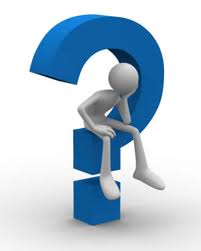 1
[Speaker Notes: حسب رأيكم خمنوا ماذا سيكون  موضوع الوحدة ؟]
2
[Speaker Notes: عرض للفلم (ثلاثي الابعاد ) سيحصل كل طالب على نظارة ثلاثية الابعاد (الفلم الأول )]
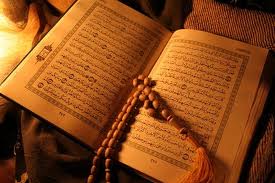 قال الله تعالى في كتابه العزيز
بسم الله الرحمن الرحيم 
             (إنّا زَيَّنَّا السمَّاء الدُّنيا بزينةٍ الكواكب )
                                                   صدق الله العظيم 
سورة الصافات (6)
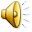 3
[Speaker Notes: استدراج – اية قرانية عن الكواكب]
Universe
الكون
4
[Speaker Notes: عنوان الدرس]
5
[Speaker Notes: عصف ذهني  : ماذا يخطر ببالكم عندما تسمعون كلمة  الكون –]
6
[Speaker Notes: ما هو موقعنا بهذا الكون  (عرض لفلم يعرض ذلك ) مدته دقيقتين ونصف (الفلم الثاني)]
انا– الأرض– المجموعة الشمسية– المجرة- الكون
7
أنا- الأرض- المجموعة الشمسية- مجرة– الكون
8
أنا- الأرض- المجموعة الشمسية- مجرة– الكون
9
أنا- الأرض- المجموعة الشمسية- مجرة– الكون
10
أنا- الأرض- المجموعة الشمسية- مجرة– الكون
11
ولكن , أين نحن من هذا الكون العظيم ؟؟؟؟
12
هيا بنا نبني  مجسم للكون
13
[Speaker Notes: فعالية –سيتم تقسيم الطلاب الى 6 مجموعات بحيث كل مجموعة تصمم مجسم عن الكون 
ملاحظة هذه الفعالية ستكون على مدار الاسبوع]
وتذكروا، التعاون سر النجاح
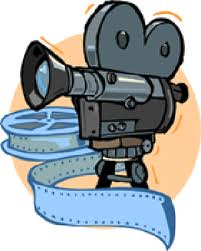 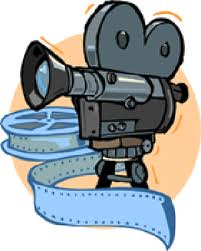 14
[Speaker Notes: في هذه الشريحة يوجد رابطان لفلمين تحفيزيين 
الأول : هو مدته دقيقة ونصف وهو عن التعاون 
الثاني: هو عن الإرادة ومدته 3 دقائق وهو بعنوان الاحلام المستحيلة....]
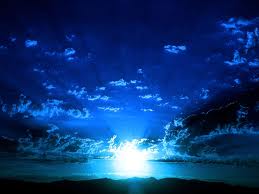 ماذا نعرف عن الكون حتى الان؟؟
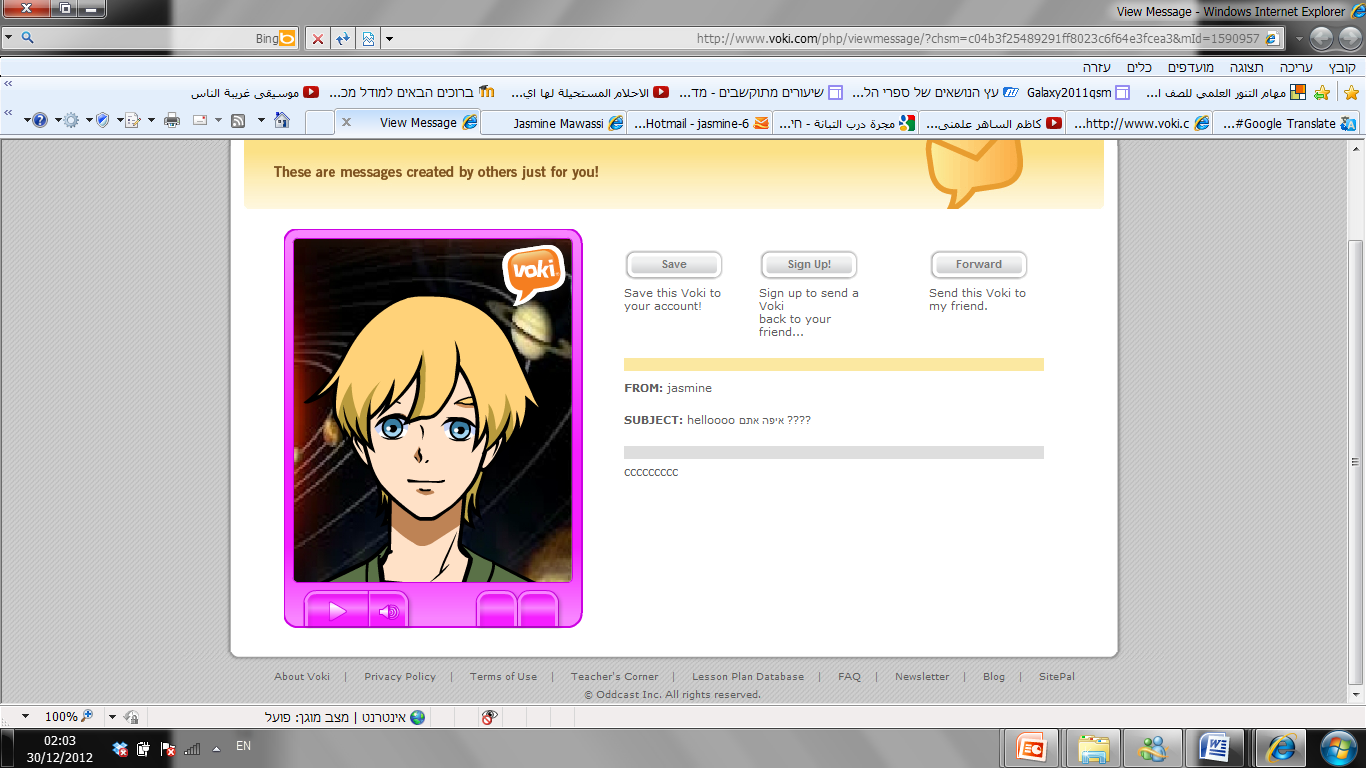 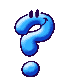 15
[Speaker Notes: اجمال  voki]
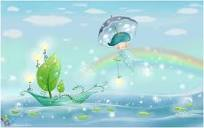 وظيفة بيتية
استعن بالموسوعات العلمية أو بمواقع الانترنت وسجل ما يلي:
الفرق بين النجم والكوكب.
مثال واحد على كل من النجم و الكوكب( من المفضل ارفاق الصور لكل من النجم والكوكب) .




ملاحظة : عزيزي الطالب لا تنسى ان توثق المصادر التي اخذت منها المعلومات.
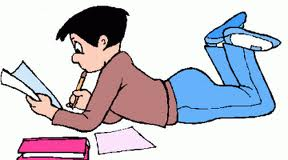 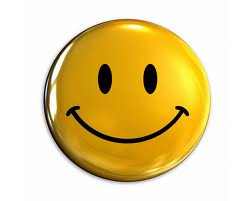 16
[Speaker Notes: وظيفة بيتية]